Явка участника  ГИА в ППЭ без документа, 
удостоверяющего личность
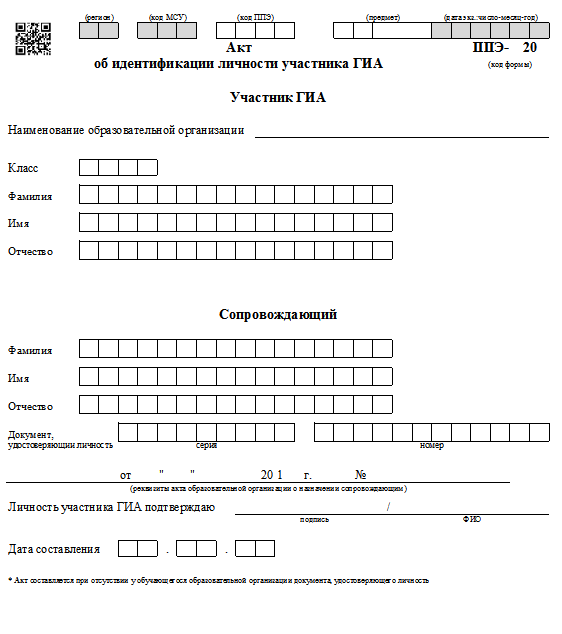 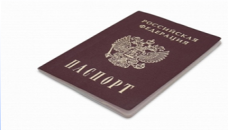 Отсутствие по объективным причинам у участника ГИА, документа, удостоверяющего личность
подтверждение личности         сопровождающим

акт об идентификации личности участника ГИА (ППЭ-20)
УЧАСТНИК ГИА ДОПУСКАЕТСЯ
Явка участника  ЕГЭ в ППЭ без документа, 
удостоверяющего личность
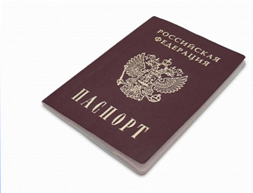 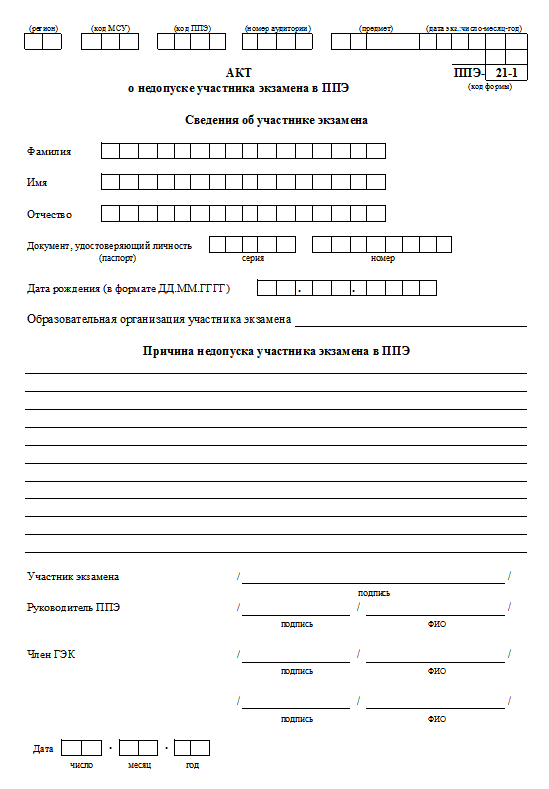 информирование члена ГЭК, руководителя ППЭ
информирование ДО, ГЭК
руководитель ППЭ, член ГЭК  составляют акт о недопуске участника в ППЭ (ППЭ-21-1) (2 экземпляра)
разъяснение участнику о возможности участия только при наличии паспорта
разъяснение участнику о возможности участия в резервный день только по решению председателя ГЭК
направление пакета документов в ГЭК
УЧАСТНИК ЕГЭ НЕ ДОПУСКАЕТСЯ
Отсутствие участника экзамена в списках распределения в ППЭ
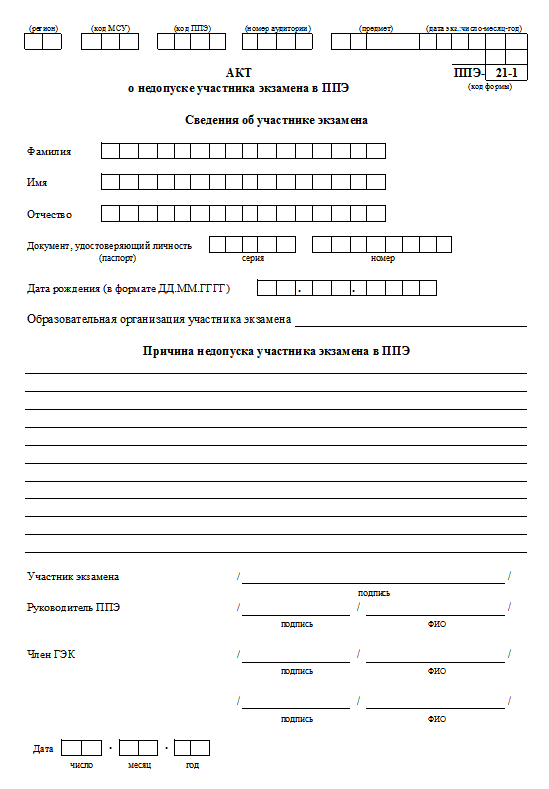 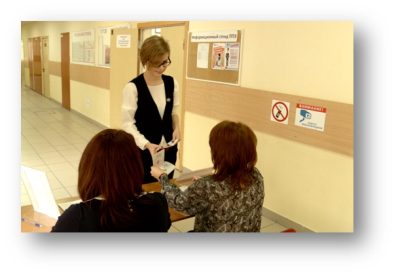 информирование члена ГЭК
информирование ДО, ГЭК
составление акта о недопуске  участника в ППЭ (ППЭ-21-1) 
член ГЭК фиксирует данный факт для дальнейшего принятия решения
направление пакета документов в ГЭК
УЧАСТНИК ЭКЗАМЕНА 
НЕ ДОПУСКАЕТСЯ
Отказ участника экзамена сдать запрещенное средство
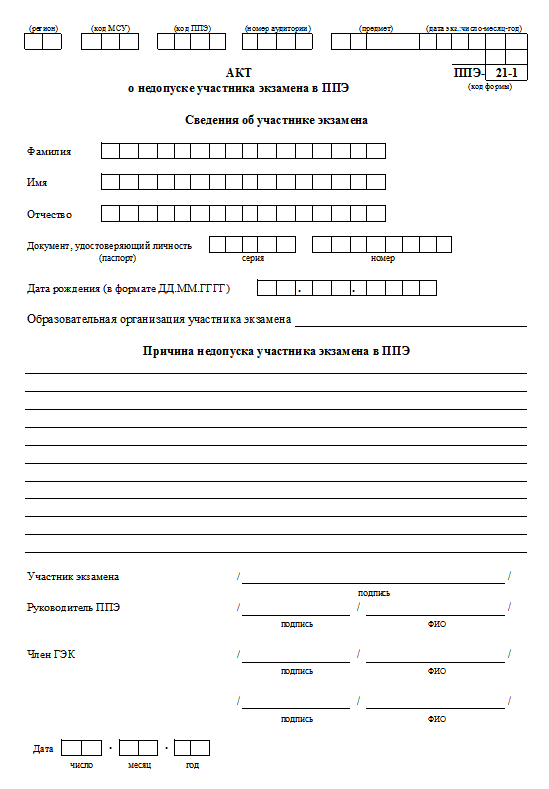 разъяснение участнику, что в соответствии с п.65 Порядка в день проведения экзамена в ППЭ запрещается иметь при себе средства связи,   электронно-вычислительную технику, фото-, аудио- и видеоаппаратуру, справочные материалы, письменные заметки и иные средства хранения и передачи информации 
предложение сдать запрещенное средство в место хранения личных вещей участников экзамена или сопровождающему
информирование руководителя ППЭ, члена ГЭК
информирование ДО, ГЭК
руководитель ППЭ, член ГЭК  составляют акт о недопуске участника в ППЭ (ППЭ-21-1) (2 экземпляра)
разъяснение участнику о возможности участия в резервный день только по решению председателя ГЭК
направление пакета документов в ГЭК
УЧАСТНИК ЭКЗАМЕНА 
НЕ ДОПУСКАЕТСЯ
Опоздание участника на экзамен
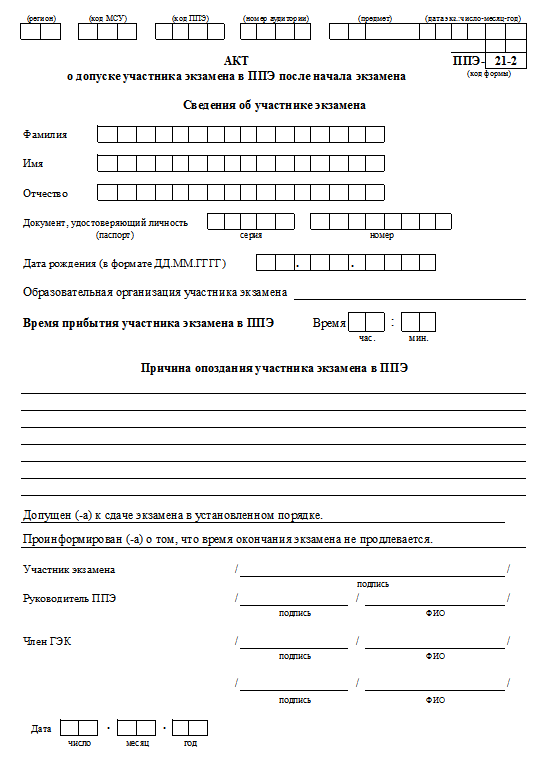 участник допускается в ППЭ
 информирование руководителя ППЭ, члена ГЭК
разъяснение-предупреждение участнику, что время окончания экзамена не продлевается, о чем сообщается участнику, повторный общий инструктаж не проводится
 руководитель ППЭ, член ГЭК  составляет акт о допуске участника экзамена в ППЭ после начала экзамена (ППЭ-21-2) (1 экземпляр)
организаторы в аудитории предоставляют информацию для заполнения регистрационных полей бланков ЕГЭ
УЧАСТНИК ЭКЗАМЕНА ДОПУСКАЕТСЯ
Опоздание участника на экзамен по иностранным языкам (письменная часть,  раздел «Аудирование»)
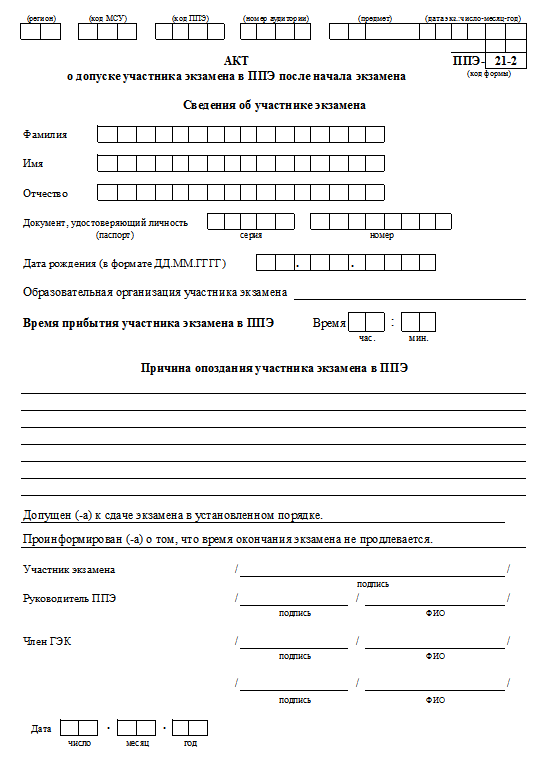 допуск опоздавших участников экзамена в аудиторию после включения аудиозаписи не осуществляется 
ИСКЛЮЧЕНИЕ:
 − в аудитории нет других участников экзамена 
− участники экзамена в аудитории завершили прослушивание аудиозаписи
руководитель ППЭ, член ГЭК  составляют акт о допуске участника экзамена в ППЭ после «Аудирования»  (ППЭ-21-2) (1экземпляр)
организаторы в аудитории предоставляют информацию для заполнения регистрационных полей бланков ЕГЭ, персональное «Аудирование» не проводится
УЧАСТНИК ЭКЗАМЕНА ДОПУСКАЕТСЯ
Пронос участником ГИА лекарственного средства в ППЭ
Участник должен предъявить медицинскую справку
На справке:
 штамп и печать медицинской организации
 подпись и печать врача
Организатор вне аудитории, дежурный на входе, приглашает медицинского работника, который подтверждает (не подтверждает), что проносимое лекарственное средство соответствует назначению врача
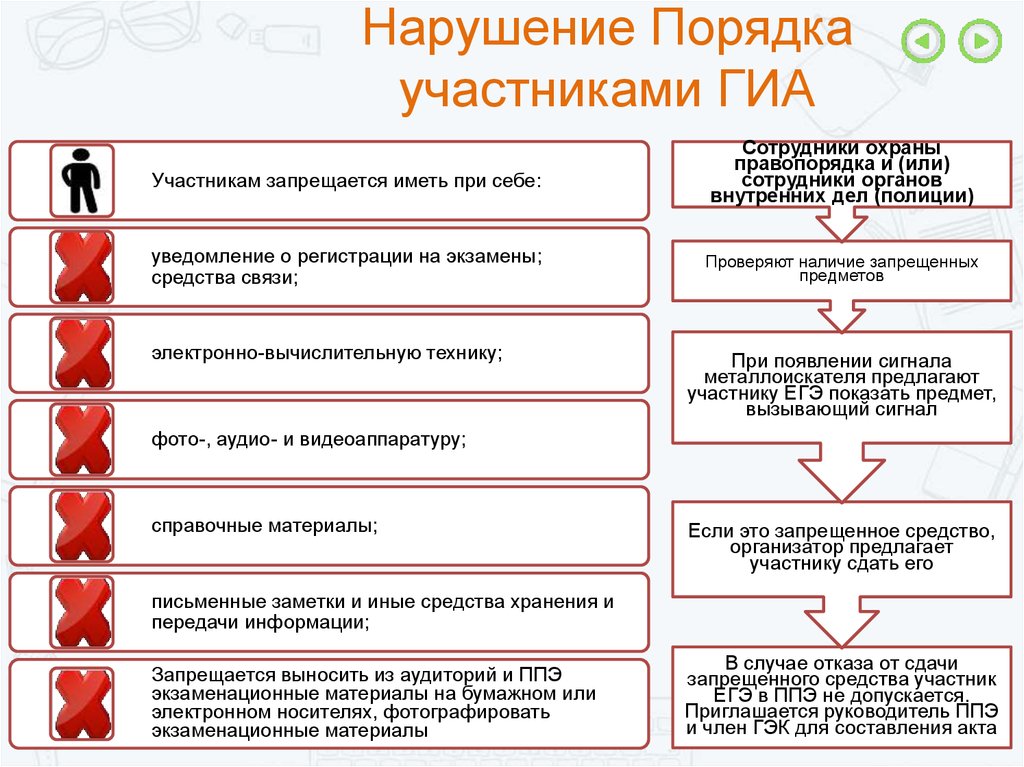 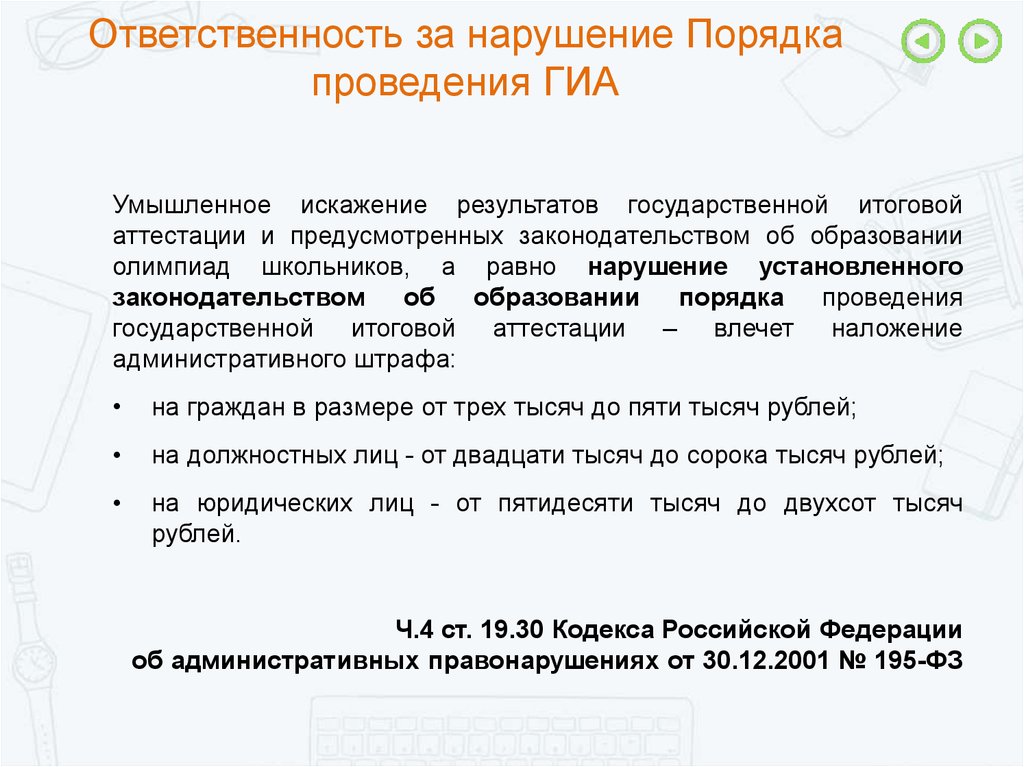